The 12 Common Archetypes
For Actors
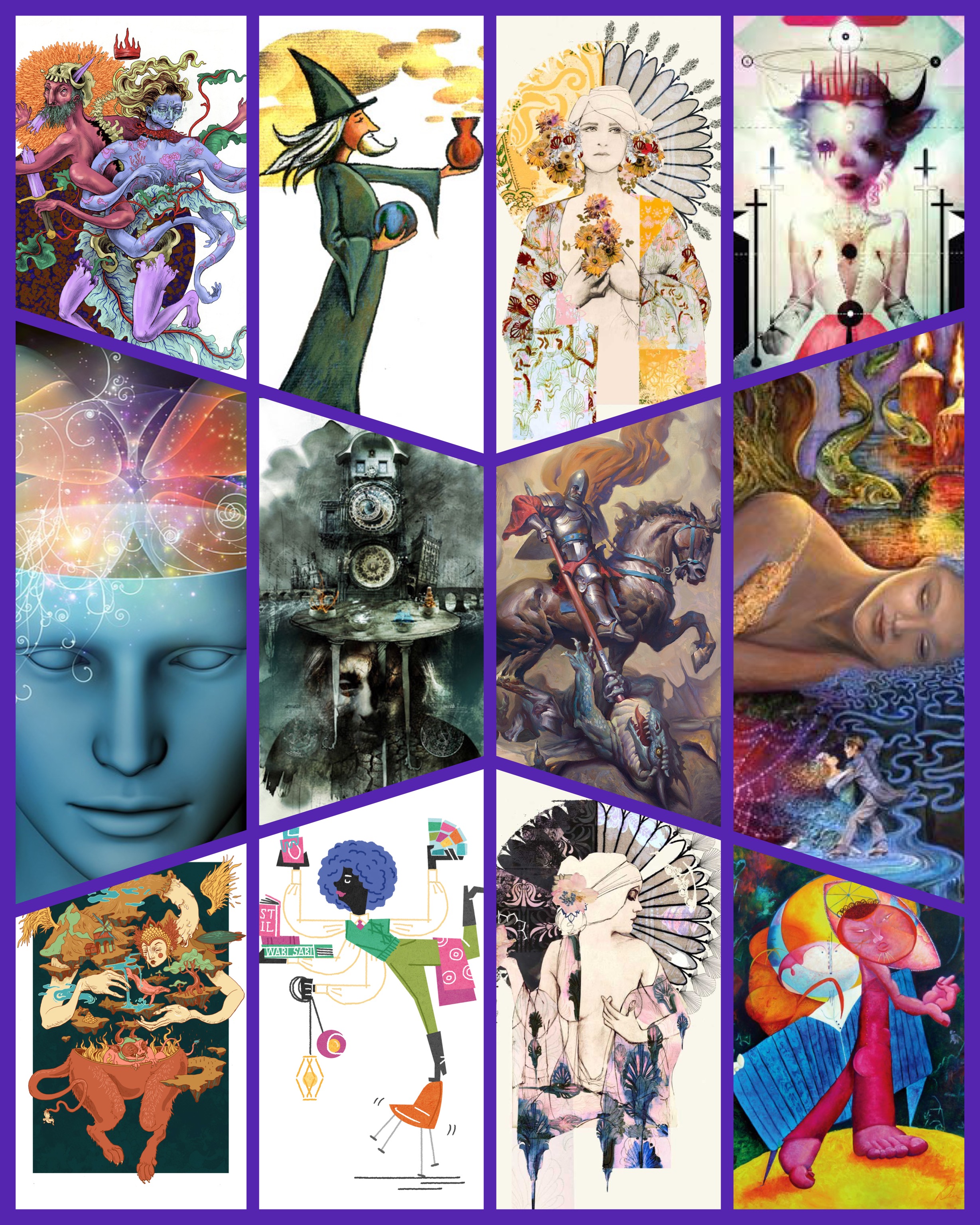 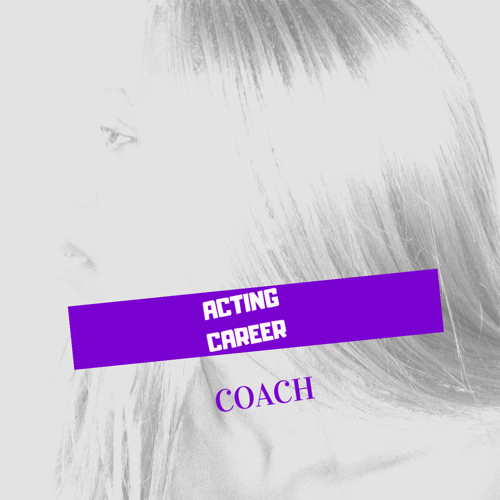 The Universal Essence 
of  Your Character
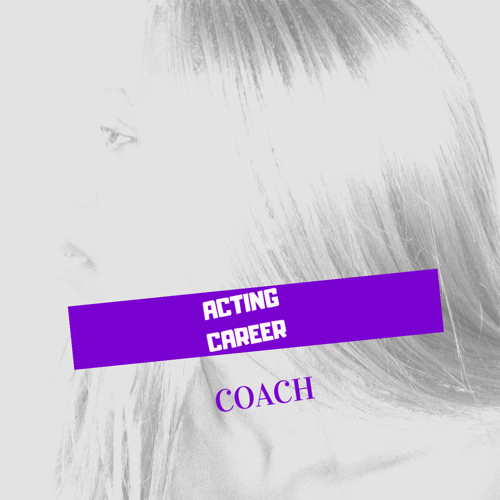 Archetypes
  for Actors
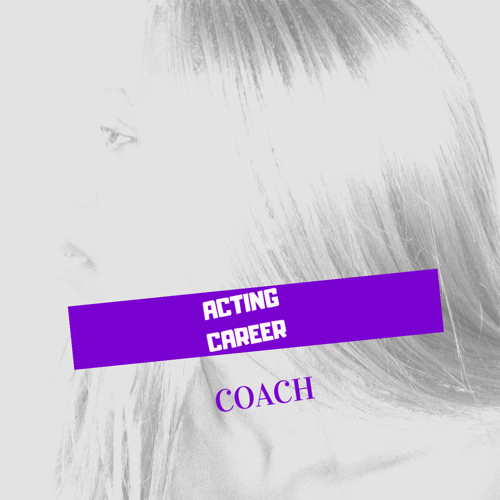 Actions
Thoughts
Words
Why
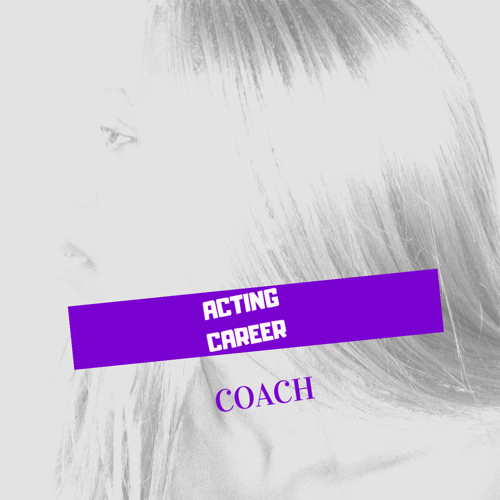 Their Inner Being
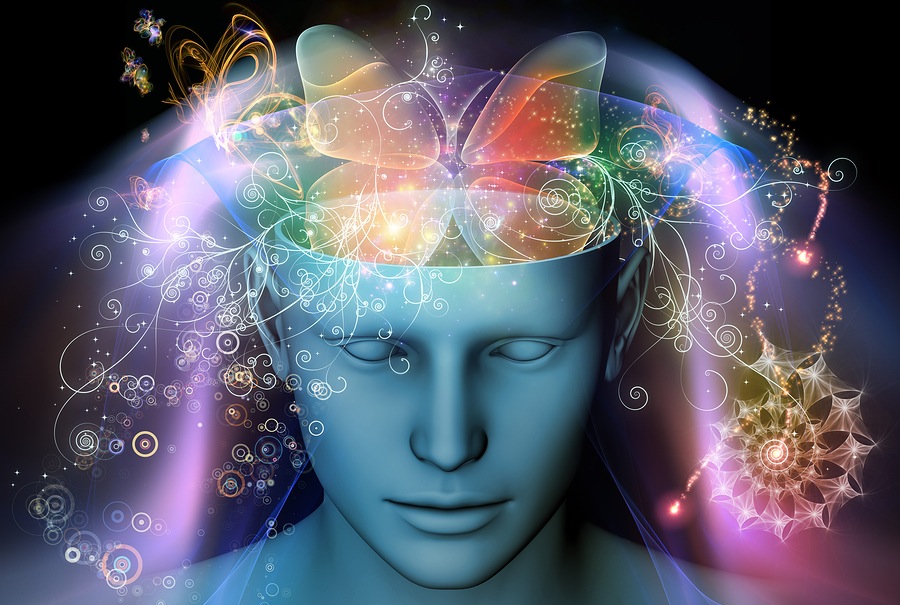 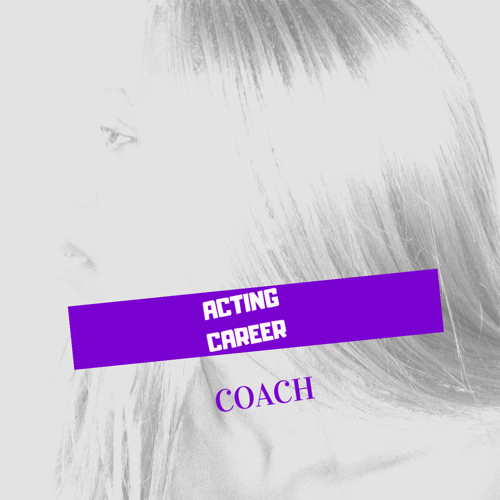 Motto 
Motifs 
Dreams 
Fears 
Strategy
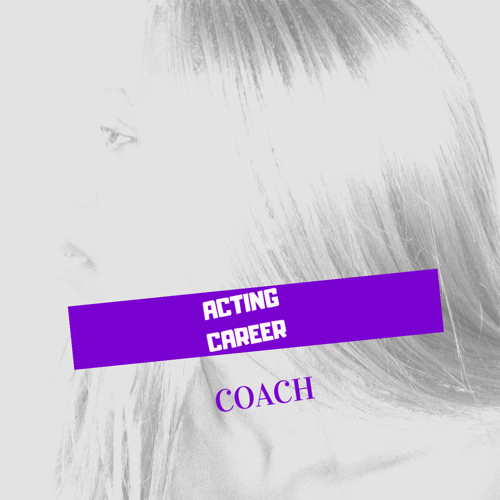 There are many character Archetypes 
But there are a few that are the most common and dominant
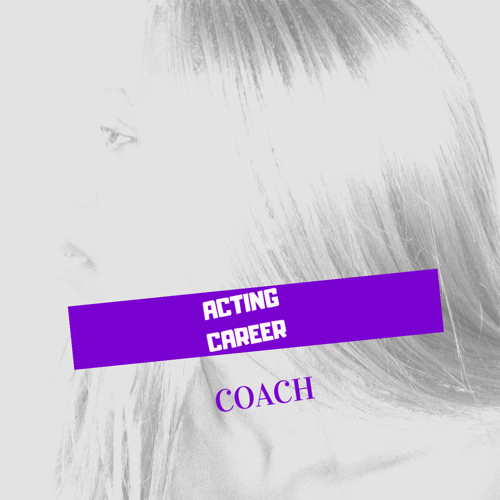 Knowledge of your character Archetype 
is very useful when building a role.
It allows you to connect deeply in a fundamental manner with your character and 
almost instantly.
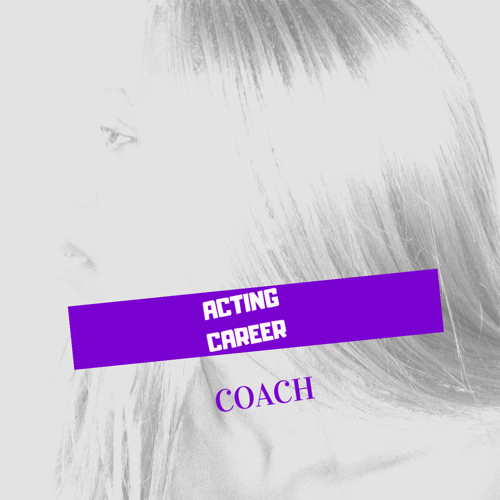 You learn about their universal character traits, their motivations, their mission, 
their fears, their dreams, and their 
strategy to get all they want in life.
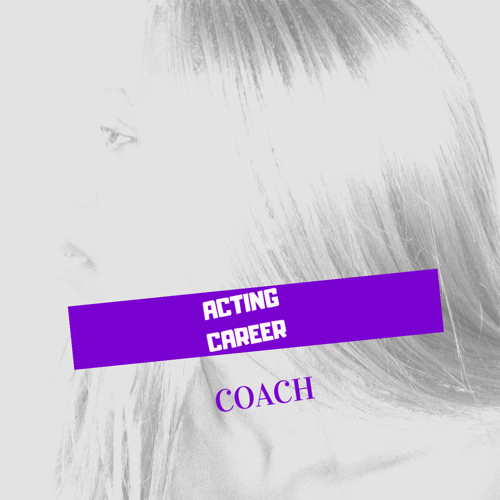 While working on your characters and monologues during Monologue Mastery pay special attention to your Archetype using their characteristics as your starting point 
in the process of becoming One.
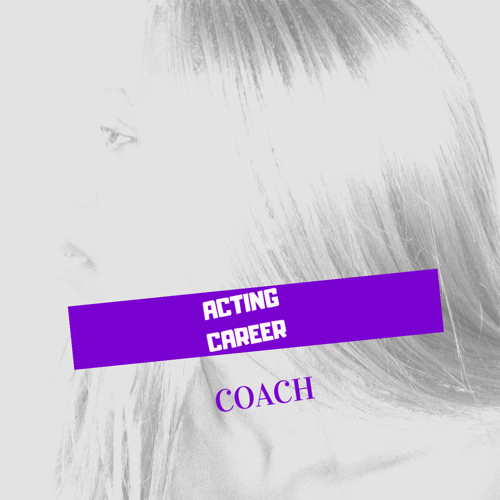 The Innocent
Free to be you and me
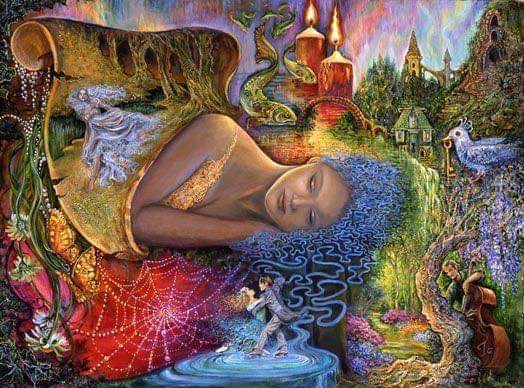 Naive
Mystic
Saint
Romantic 
Dreamer
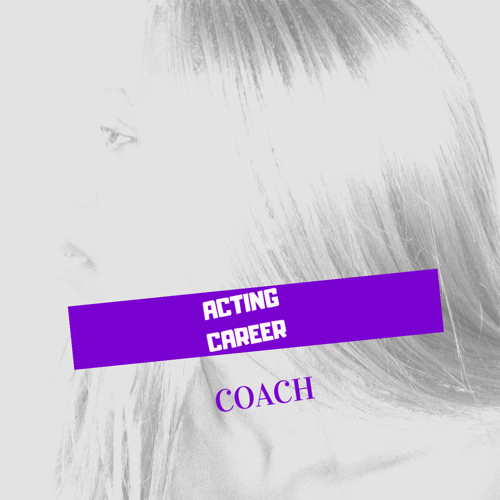 The Orphan
All Men and Women are Created Equal
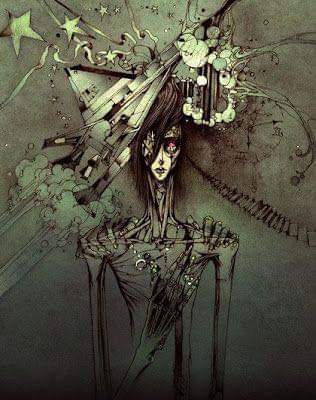 Regular Person 
Good old boy
Everyman
Realist  
Working Stiff
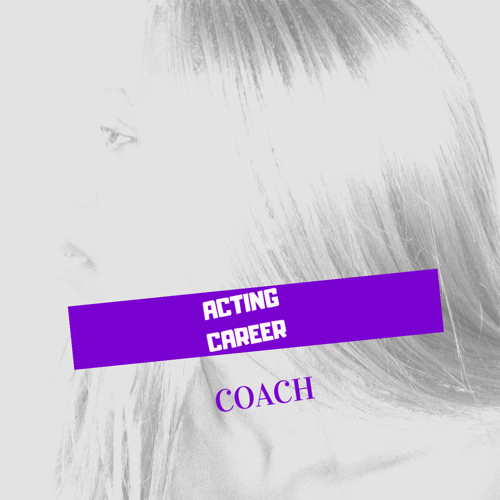 The Hero
Where there is a Will there is a Way
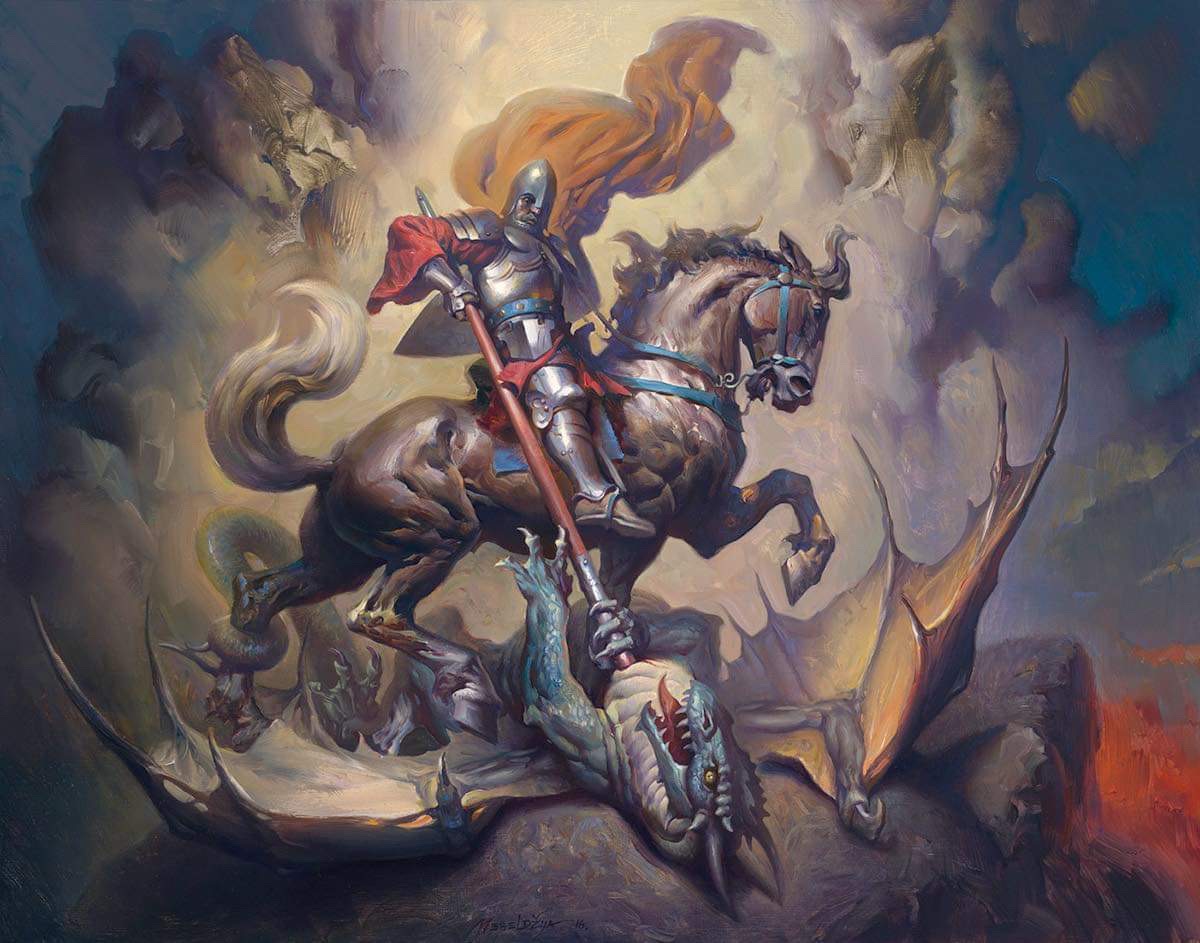 Warrior 
 Crusader
Rescuer
Winner  
Dragon Slayer
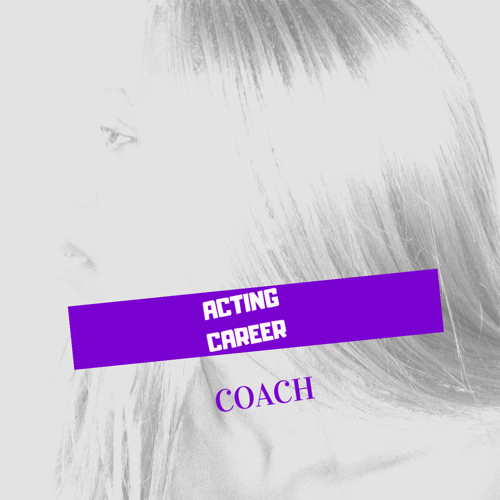 The Caregiver
Love your neighbour as yourself
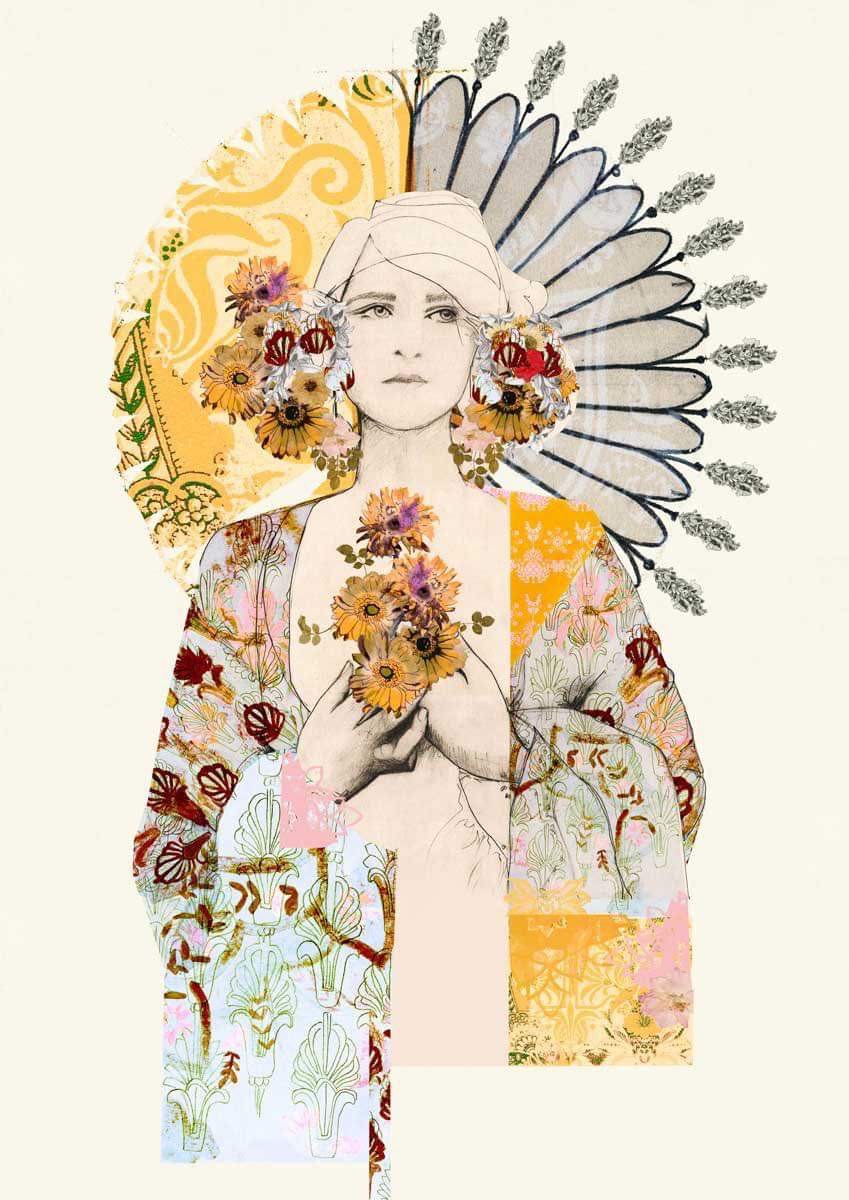 Altruist 
Parent
Helper
Supporter
Saint
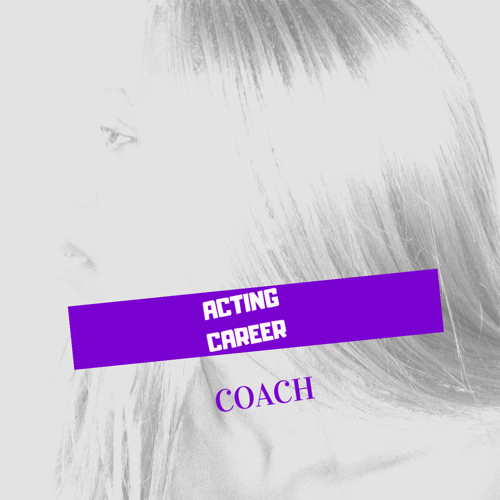 The Explorer
Don’t Fence Me in
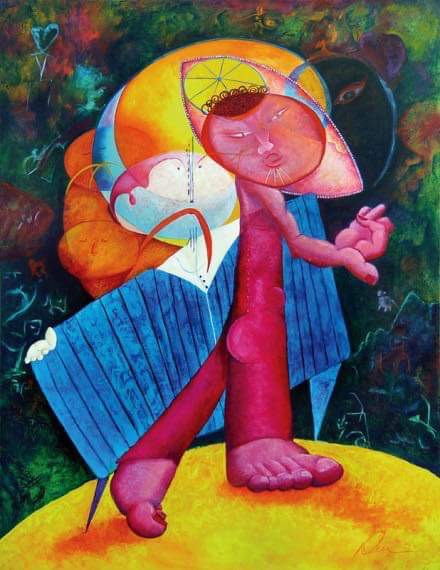 Seeker
Wonderer 
Iconoclast
Individualist 
Pilgrim
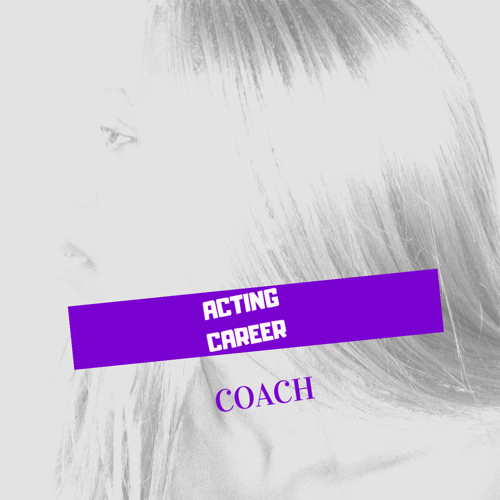 The Rebel
Rules are Made to be Broken
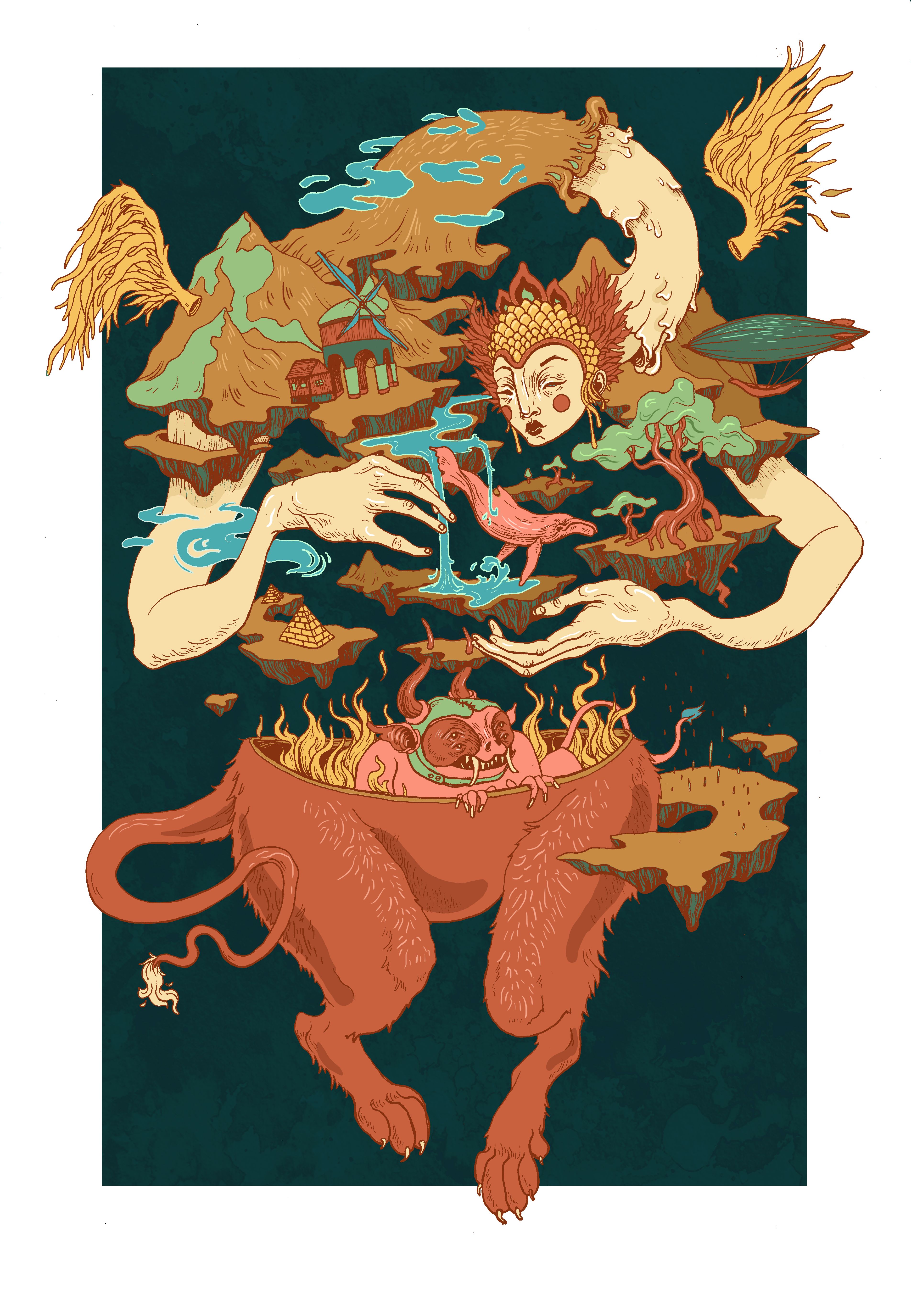 Revolutionary 
Wilde Man
Misfit
Iconoclast
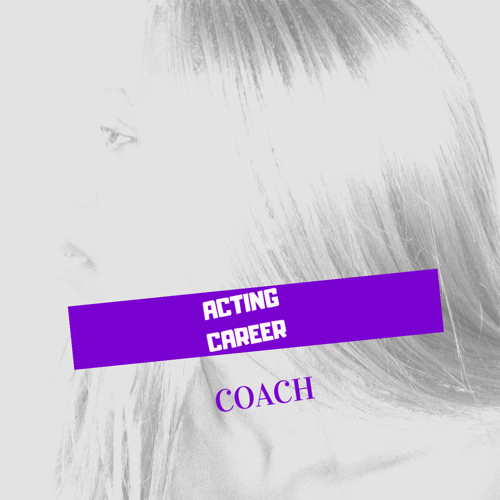 The Lover
You are the Only One
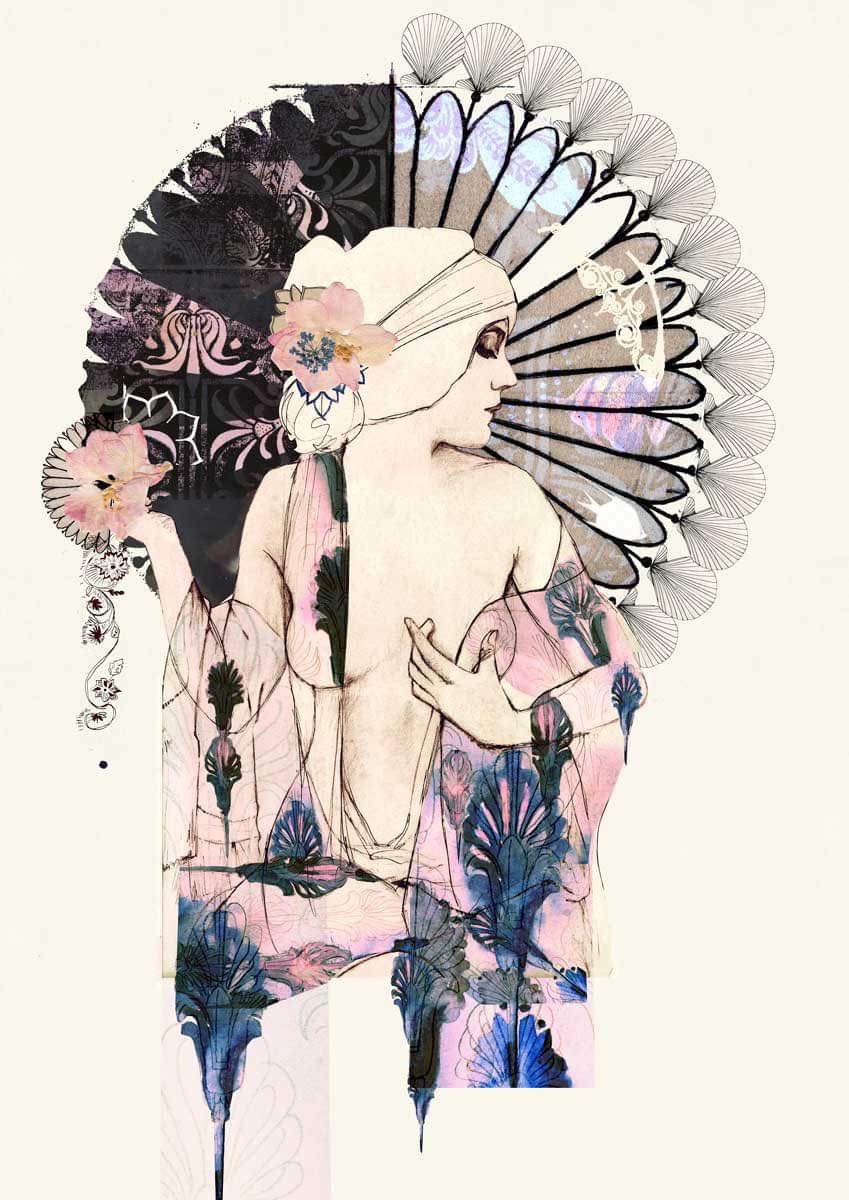 Partner 
Friend
Sensualist
Intimate 
Enthusiast
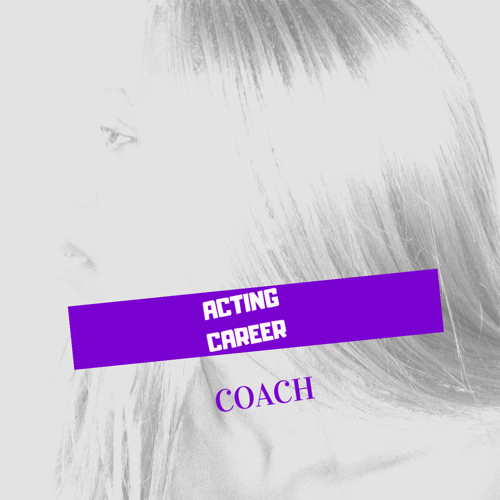 The Creator
If you can Imagine it, it can be done
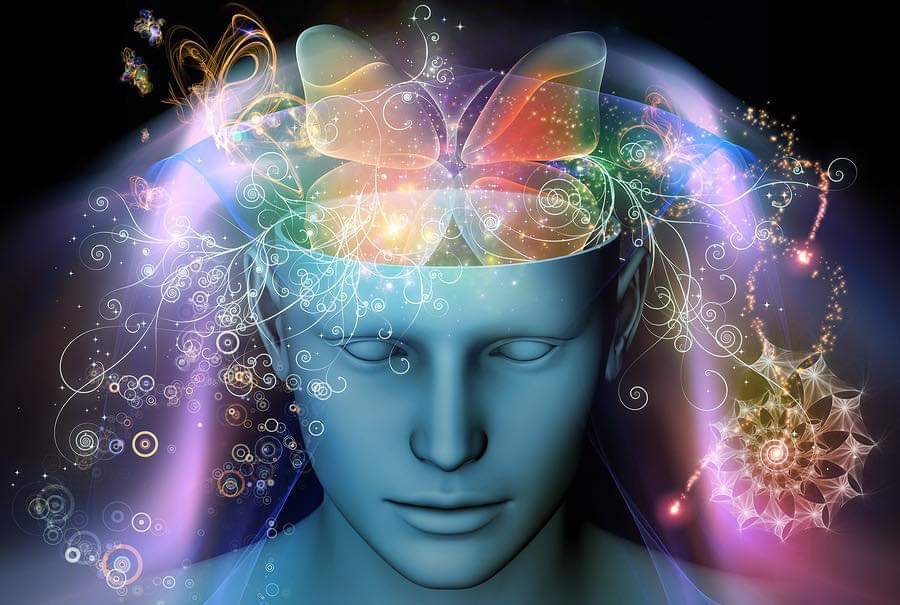 Artists 
Inventor
Innovator
Writer
Dreamer
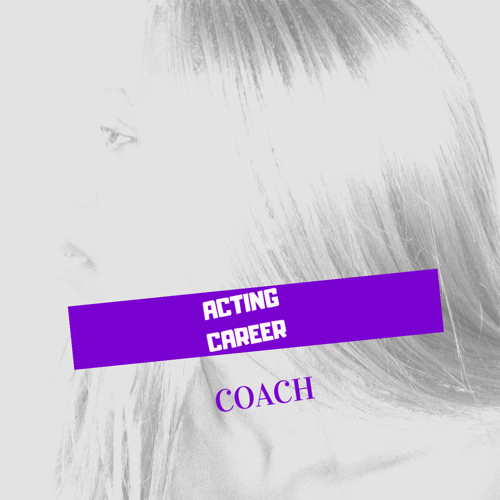 The Jester
You Only Live Once
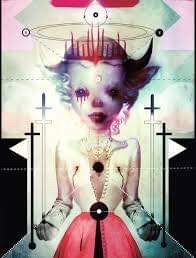 The Fool
Trickster 
Joker
Comedian
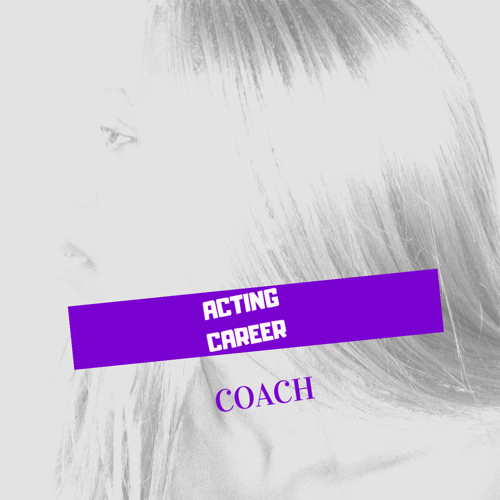 The Sage
The Truth will Set you Free
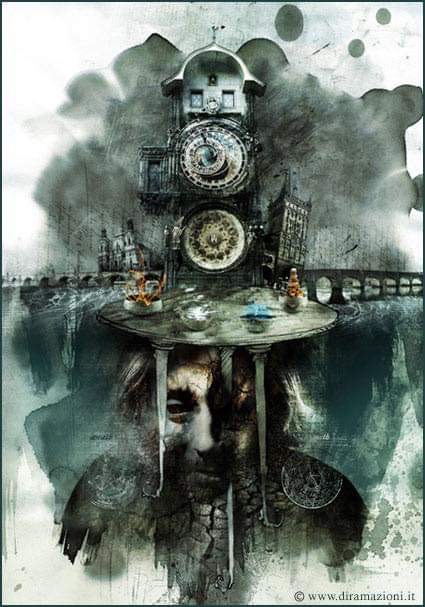 Expert
Scholar
Detective 
Advisor 
Thinker
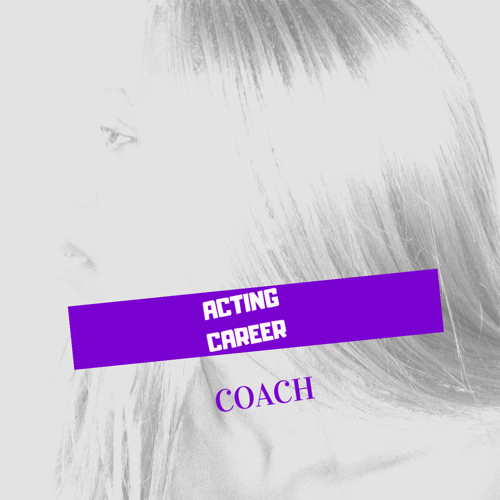 The Magician
I make things Happen
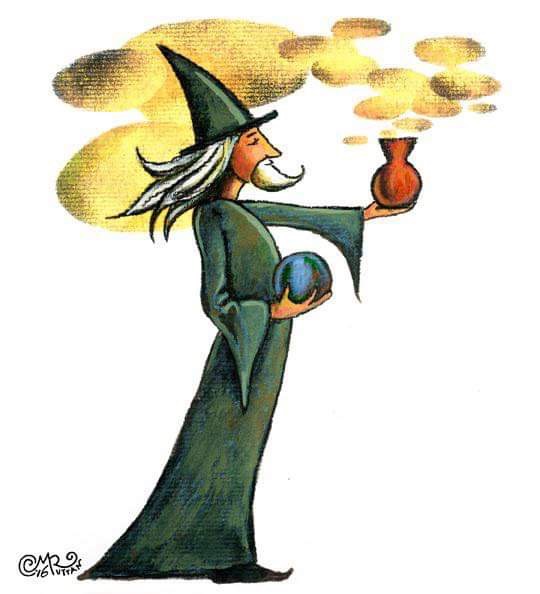 Visionary 
Catalyst 
Inventor
Charismatic 
Leader
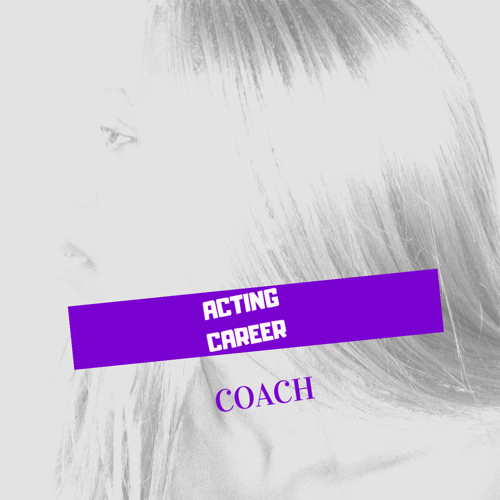 The Ruler
Power Isn’t Everything is the Only thing
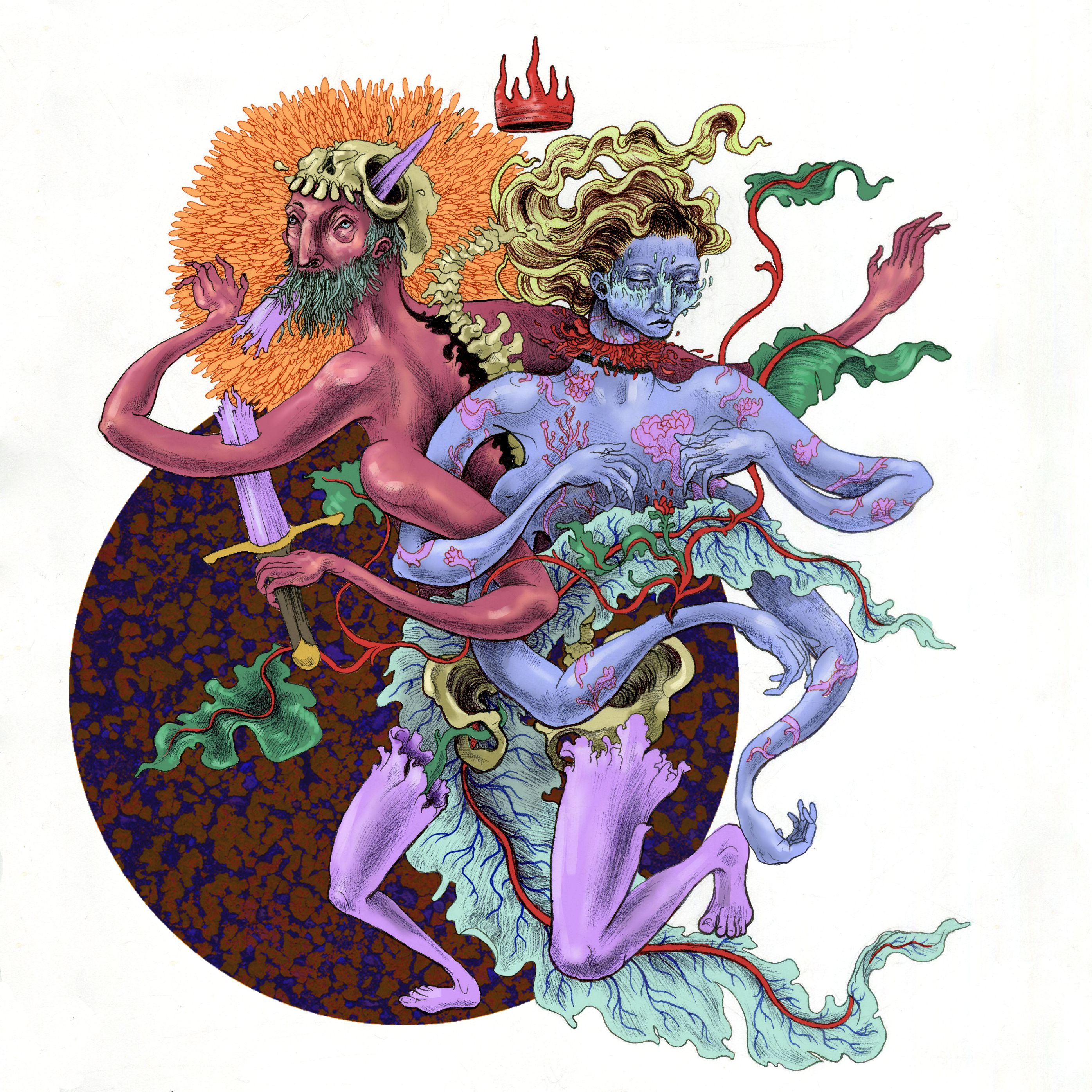 Boss
Leader
King
Queen  
Politician
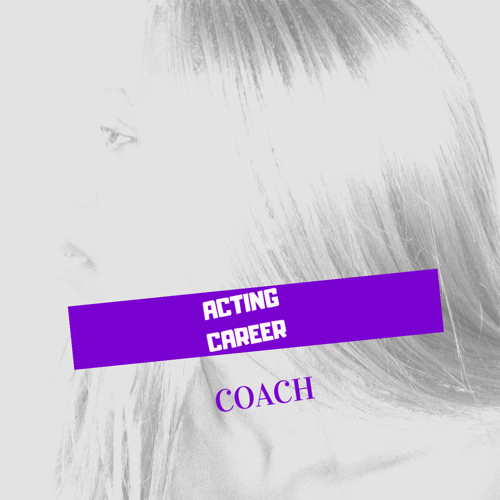 The 12 Common Archetypes
By Sylvia Love  Johnson
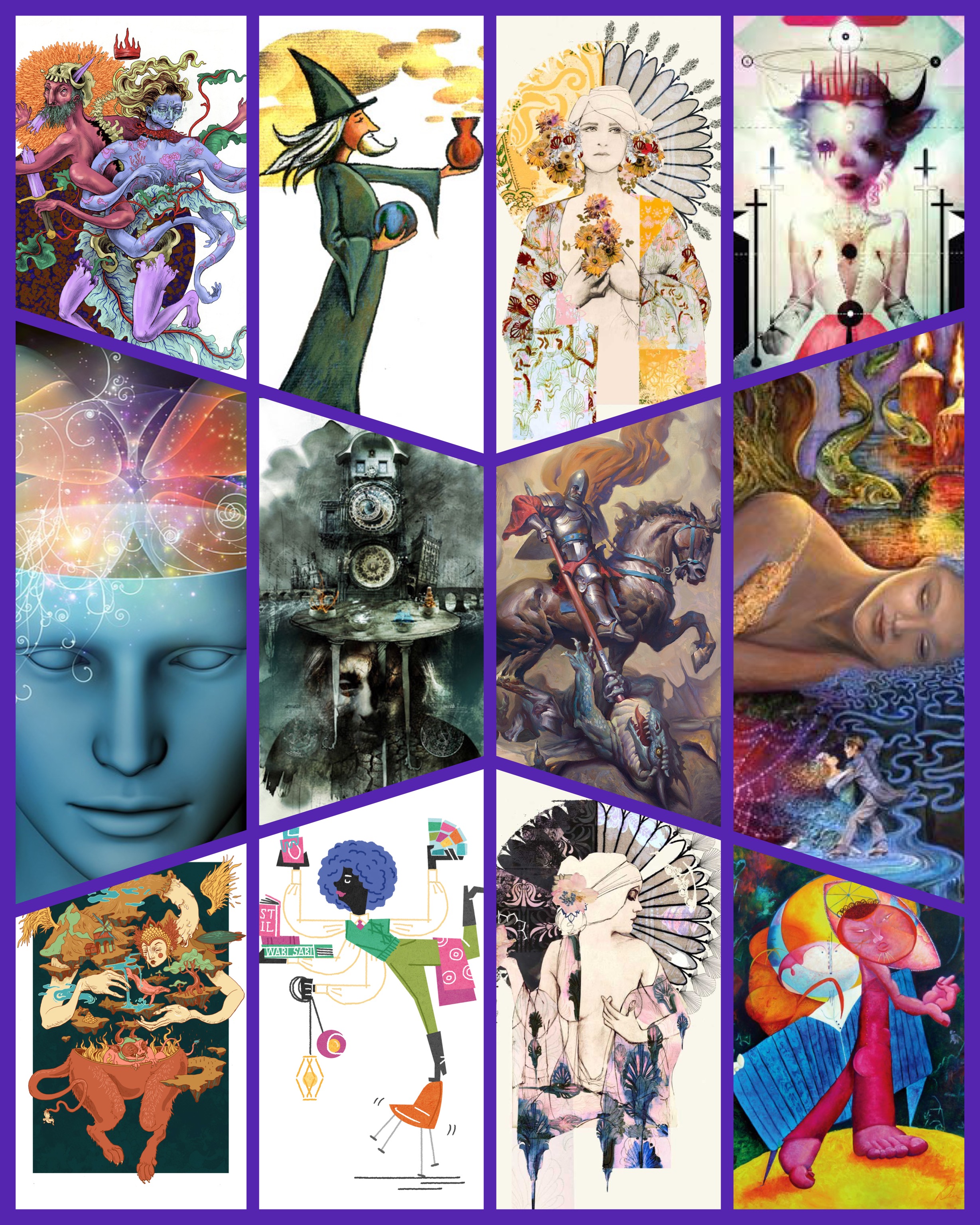 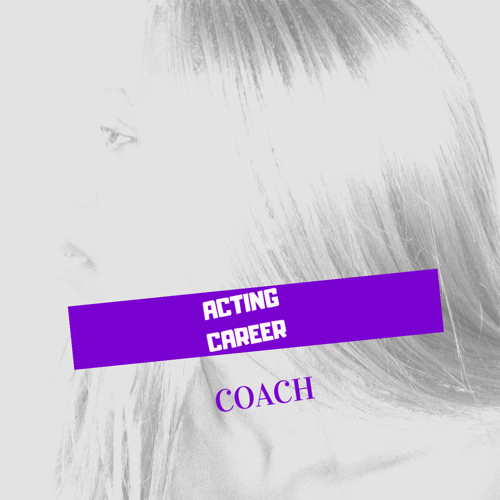